Module 8 My future life
Unit 1
Here’s to our friendship!
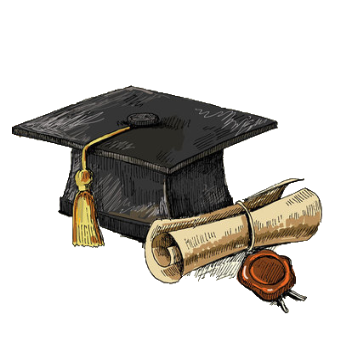 WWW.PPT818.COM
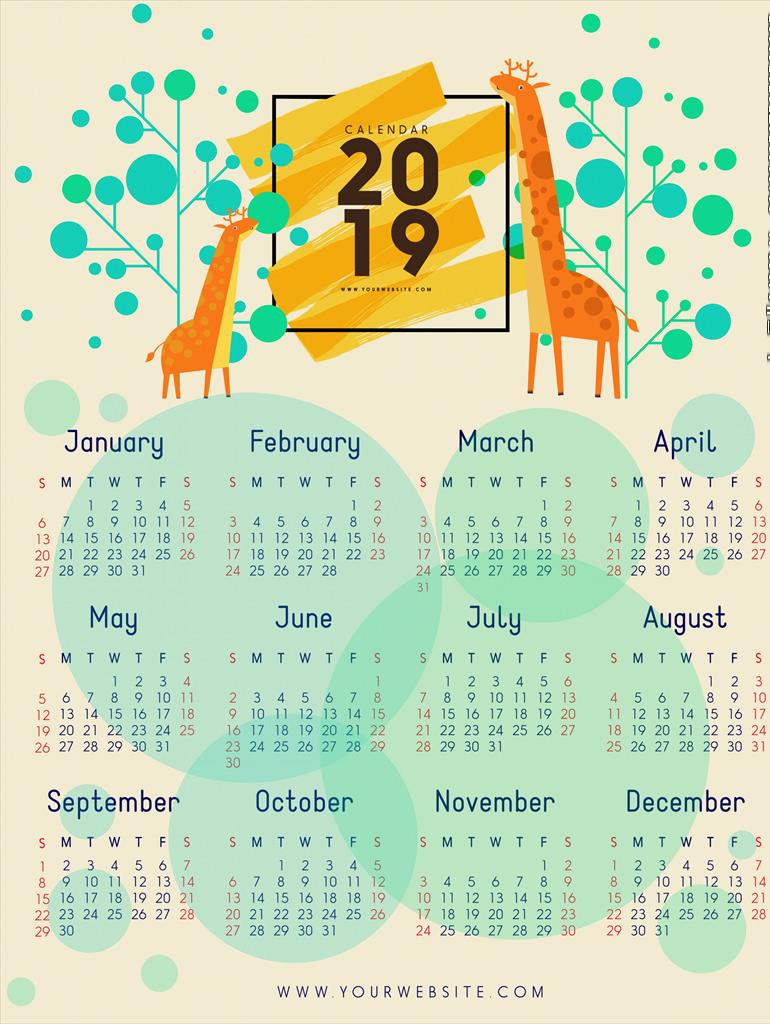 Examination countdown
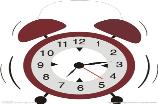 20 days
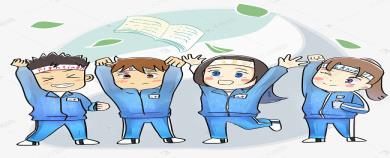 Three years ago, we met at Tashui Middle School.  We were young at that time.
Every day, we studied in the classroom, played together. We laughed, even cried…
There are many friendly teachers,they have been around us all the time!
There are many cute classmates, we are growing together!
We are “Class Three”! We will leave our school, teachers, friends…
school-leavers’ party
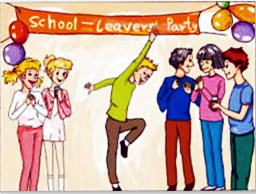 Let’s prepare for our party!
Decorate our party
Make sth look beautiful!
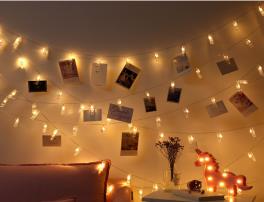 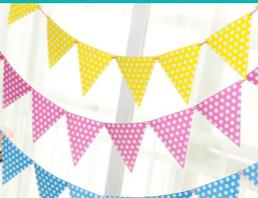 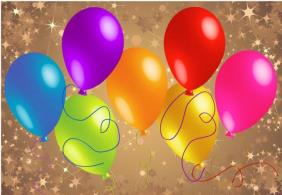 flags
balloons
pictures and lights
---How can we decorate our party?
---We can put up/hang some…
Choose the music
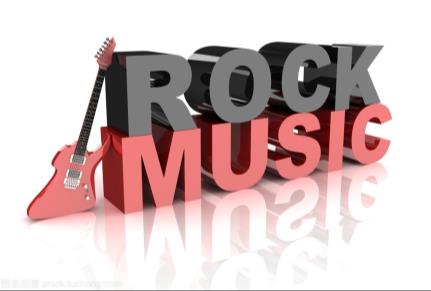 Pardon?
I’m sorry!
Please say it again?
---What do you think of the music?
---It’s got a great beat!
---It’s a bit noisy!
n.节拍;拍子
Food and drink:
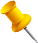 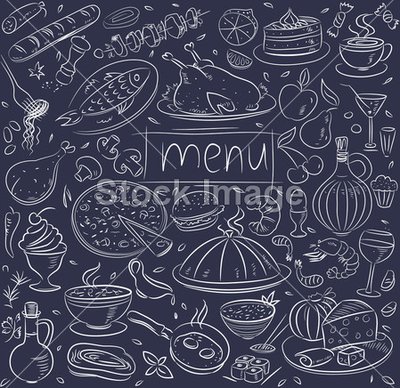 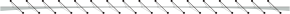 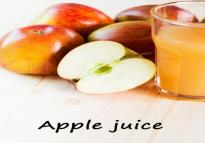 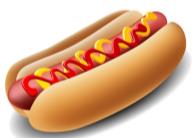 School-leavers’ Party 
          Menu
Apple juice
Hot dog
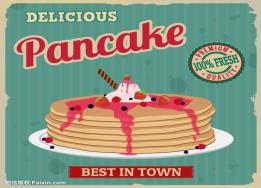 Pancake n.薄煎饼
…
we can fetch anything to eat!
---What’s on the menu?
---There is/are …on the menu.
go and bring sth back.
What will you wear at the party?
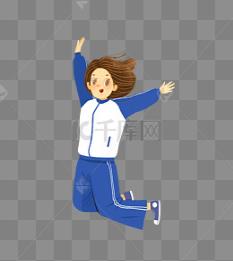 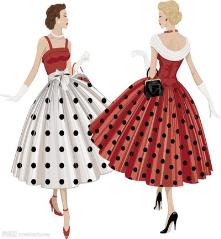 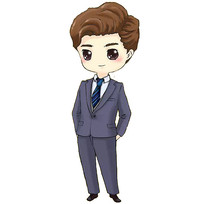 suit
dress
handbag
school uniform
n.小提包
beautiful dresses with  handbags.
Girls can wear
suits.
Boys can wear
What can you do at the party?
---We can…
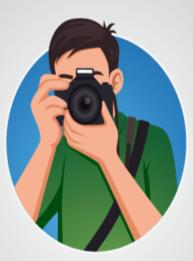 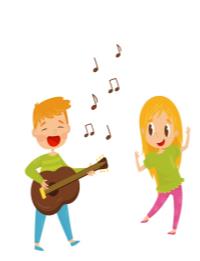 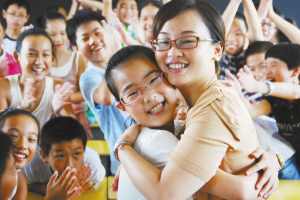 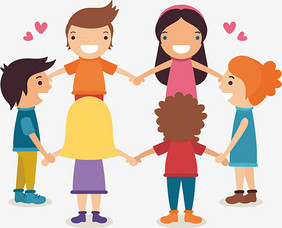 sing and dance
take photos
hug our teachers and classmates
play games
talk about your future!
Listen and answer the questions
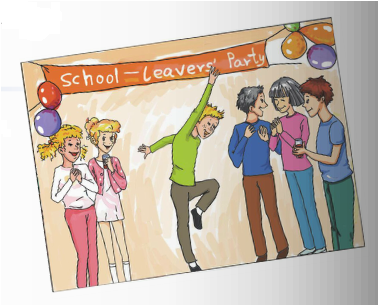 1 Where is Betty going tonight? 
  Betty is going to the school-leavers’ party.
2 What are Betty and Tony going to do?
  She is going to help Tony put up the pictures balloons and flags.
3 Why does Betty refuse to eat before she leaves?
  Betty refuses to eat because she is going to eat at the party.
Listen and check(√)
What are they talking about at the party?
√
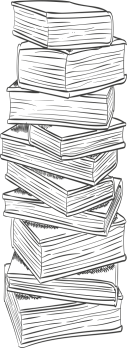 √
√
√
√
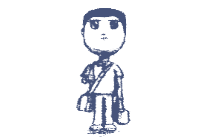 Their feelings:
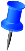 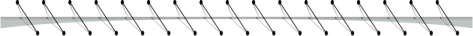 How do they feel?
    They enjoyed the party, but feel a bit sad.

   Why is Lingling sad?
      Lingling is sad because she’s going to miss her friends.
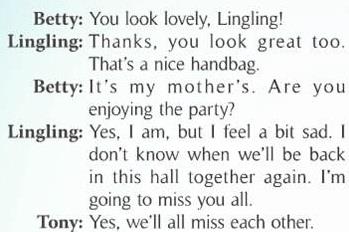 The hall
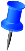 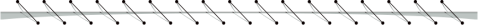 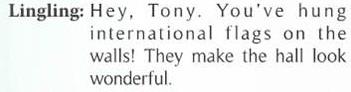 What makes the hall look wonderful?

    The international flags make the hall look wonderful.
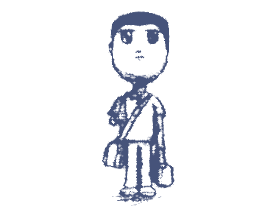 The music
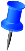 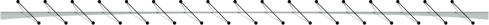 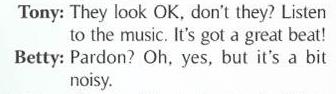 What do they think of the music?
    They think the music has got a good beat, but it’s a bit noisy.
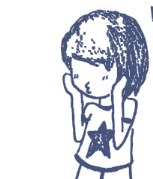 Plan to do sth.
Their plans
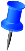 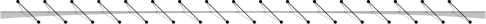 What are their future plans?
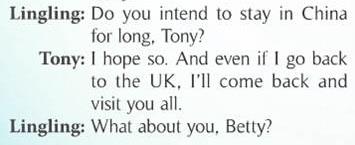 stay in China ,or come back and visit.
finish high school, but go back to home town.
替换入自己学校的照片
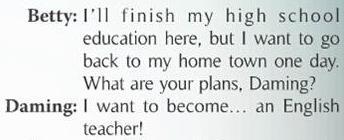 become an English teacher.
The food and drink
What is on the menu?
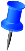 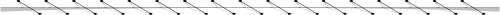 A
B
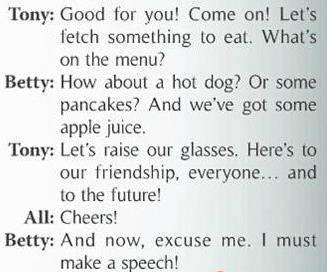 School-leavers’ Party 
          Menu
 hot dogs;
 Jiaozi;
 cakes; 
 apple juice
School-leavers’ Party 
          Menu
 
  hot dogs;
  pancakes; 
  apple juice
为…干杯
替换入自己学校的照片
What do they wish for when they raise their glasses?
    They wish for their friendship and future.
Watch and role-play
Summary and retelling:
enjoy, but a bit sad
Because…
Their  feelings:
flags and balloons
the hall:
wonderful
a great beat; a bit noisy
The music:
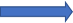 school-leavers' party
hot dogs, pancakes, apple juice
The food & drink:
raise glasses for…
Tony: intend to…
Betty: finish…
Their  plans:
Daming: want to…
What  are your plans and hopes for the future?
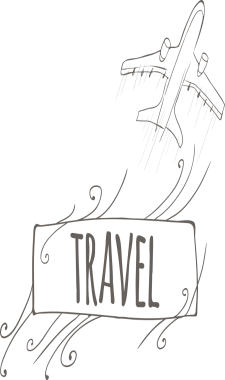 I intend to…
I want to…
I hope to…
…
xxx
2019.5
Will you miss your friends and classmates?
I did not meet you at the best time, but when I met you, I had the best time.
我不是在最好的时光遇见了你们，而是遇见了你们，我才有了最好的时光。
homework
Suppose you were going to make a speech 
at the school-leavers’ party, what would 
you say? 
    Please think about how to give a speech 
and write your own speech.
Thank you！
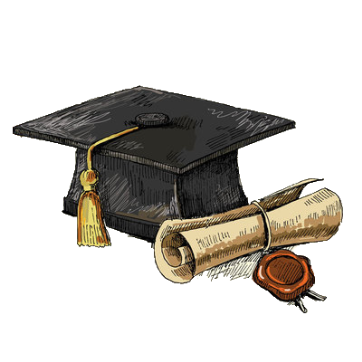